Kadın Rolleri, Toplumsal Cinsiyet Kalıpları, Erkek Egemen Dil ve Diziler
FETTAN KADIN«Güllerin Savaşı»
FETTAN KADIN«Güllerin Savaşı»
https://www.youtube.com/watch?v=URGZ-gpu7Es
-Gülru: evdeki çalışan yardımcı ailenin kızı
-Gülfem: zengin başarılı ama fettan ve kötü kadın karakterinde
«İkisi de aynı adama aşık olacak ama fettan kadın Gülru’yu aşağılayacak ve uzaklaştırmaya çalışacak»
Çok Eşlilik Meşrulaştırılıyor mu?
«Eşkıya Dünyaya Hükümdar Olmaz»
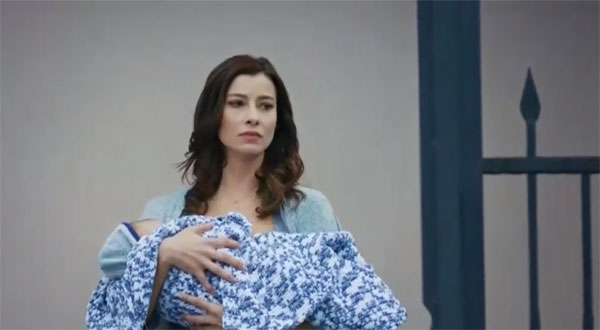 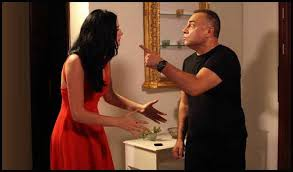 Kadınlar birbirinin varlığından haberdar!!!
https://www.youtube.com/watch?v=PoxlDLIRxJY
«Çifte Saadet»İki Eşlilik mi Teşvik Ediliyor???
Çifte Saadet
https://www.youtube.com/watch?v=vs7Pb8wIPoM
«Yeter» Dizisi, Baskı Altında Bir Kadın ve Direndikçe Başına Gelen Olumsuzluklar
http://www.atv.com.tr/webtv/yeter/fragman/2?id=797b081e-1e9a-447c-af01-dff2f626f8e9
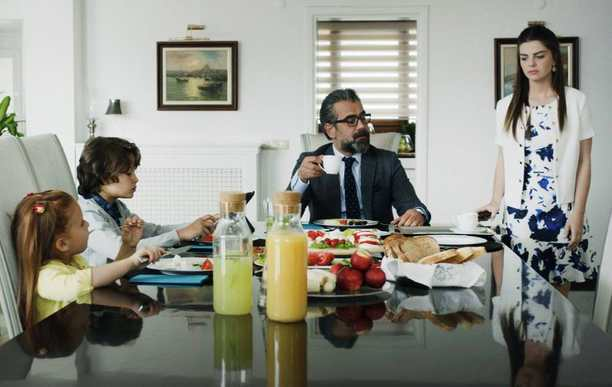 Yeter Dizisinde Kadın Kocasından Ayrılmak İstedikçe Başına Gelmeyen Kalmıyor!!!Direnmek, Karşı Koymak ve Sonuçları….
http://www.atv.com.tr/webtv/yeter/fragman/21?id=dcad5f60-e3aa-450a-aff1-b699cac6ffe8
Aldatılan Kadınların Tepkileri Komikleştirilince…«Evli ve Öfkeli»
Evli ve Öfkeli adlı dizi ise hepsi aldatılmış olan ana karakterlerden oluşuyor. Tabii ki hepsi “kadın”. Aldatılan, mağdur görmeye alıştığımız figürlerin kadın olması şaşırtıcı bir durum değil zaten artık. Bu kadınların ihanet karşısındaki tepkilerini komedi yoluyla izliyoruz. Bu dizide en çok dikkatimi çeken nokta ise ihanete en net tepki koyan karakterin çok “erkeksi” bir yapısı olması.
Aldatılan Kadınların Tepkileri Komikleştirilince…«Evli ve Öfkeli»
Yani bir kadın yalnızca bir kadın olarak kendini savunma yetisine sahip olamıyor mu, anlamak zor. Direnebilen, güçlü bir imajı olması için illa ki kocasıyla “Ne iş abi?”, “Bana bak abicim” gibi maskülen, sokak ağzıyla konuşan bir erkeksilik ardına mı saklanması gerekir? Bir kadın tepki koyarken bile, tepki vermenin erkeksi bir durum olduğu mesajı verilmekte.
«Evli Ve Öfkeli»
https://www.youtube.com/watch?v=KJ_E_8RocjY
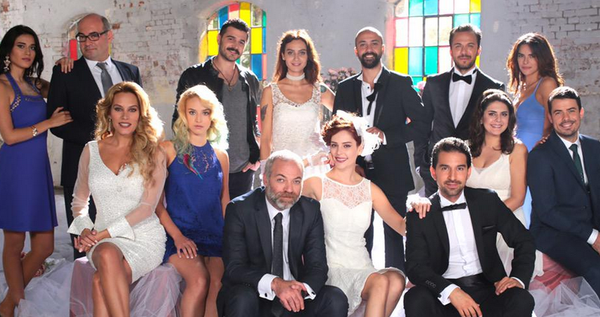 Fedakar Anne Rolü
«Göç Zamanı»
http://www.startv.com.tr/dizi/goc-zamani/fragmanlar/sayfa/1/goc-zamani-7-bolum-fragmani
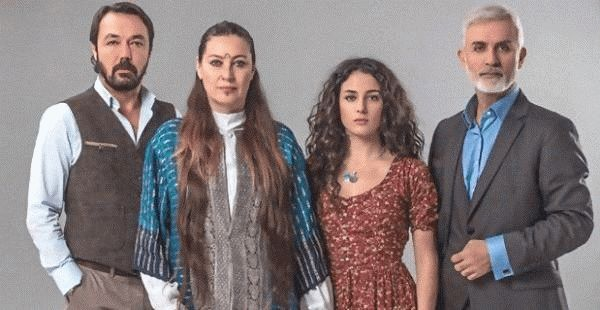 Gelenek ve Namus Dersi Veriliyor!!!«O Hayat Benim»
http://www.fox.com.tr/O-Hayat-Benim/extravideo/6062/Ben-Zeynep-ile-evlenecegim
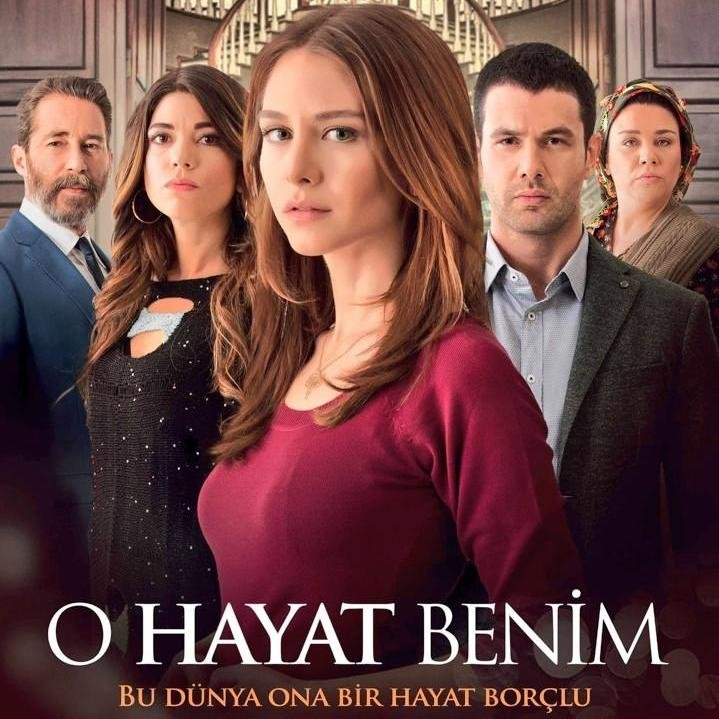